Разработка вариантов топологических шаблонов тестовых структуры полевого транзистора
Разработала студентка группы мЭН – 191 Злотникова К.А.
Руководитель Арсентьев А.В.

ВГТУ 2020
1
Цель работы
Разработка вариантов топологических шаблонов тестовых структуры полевого транзистора, который при внесении в газовую среду может выступать как газочувствительный элемент.
2
Топология тестового элемента
а
б
3
Слои
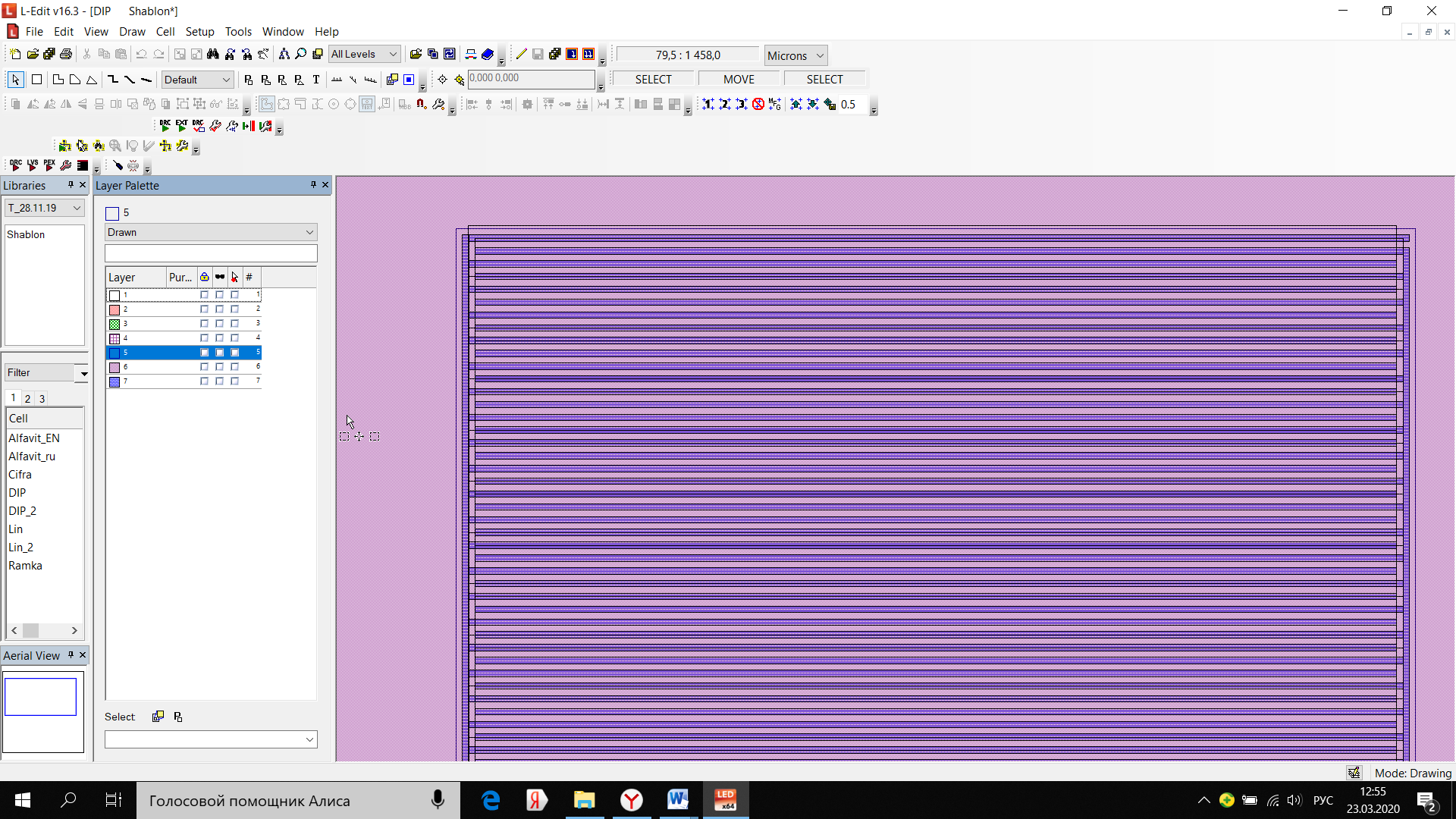 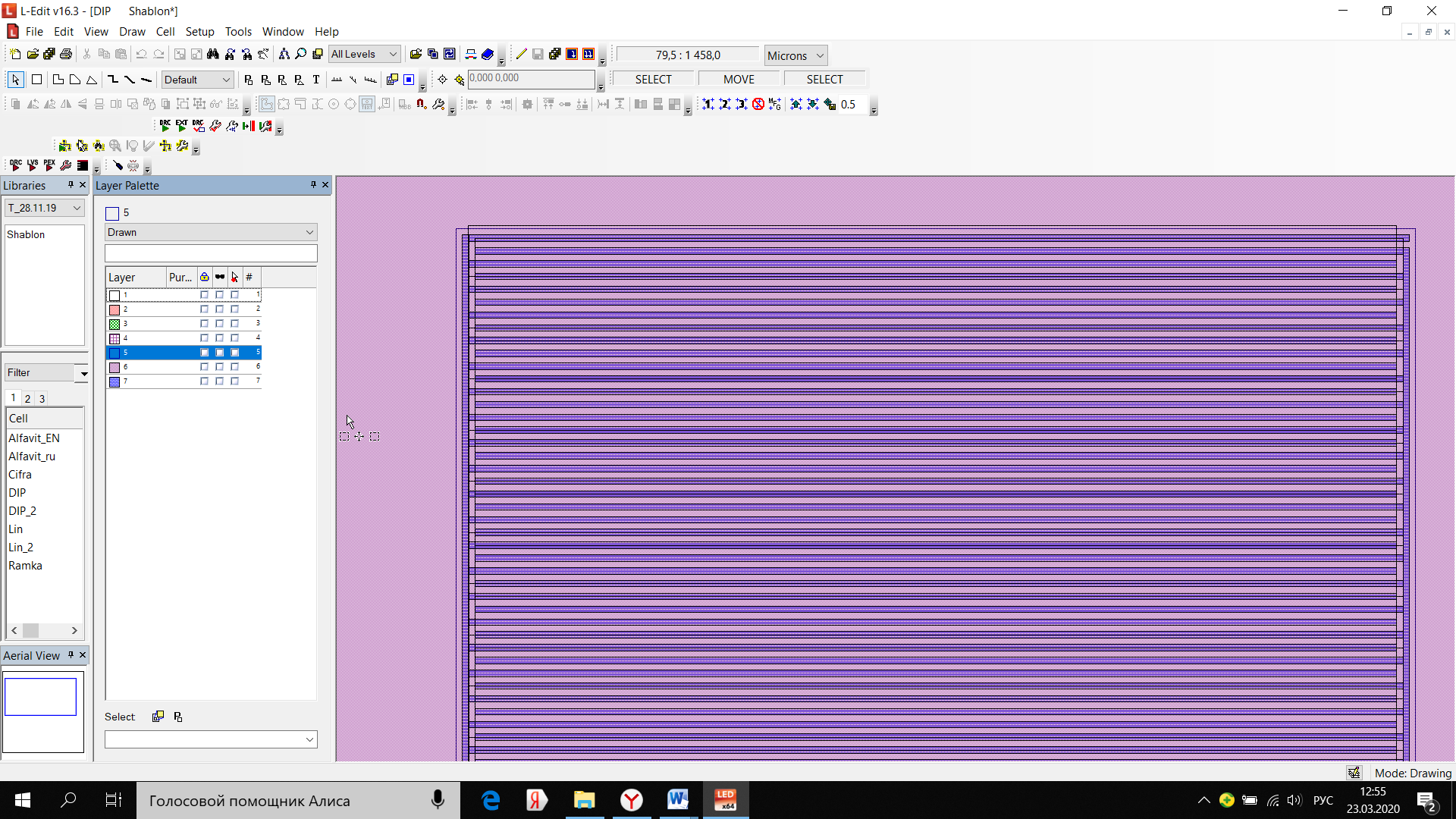 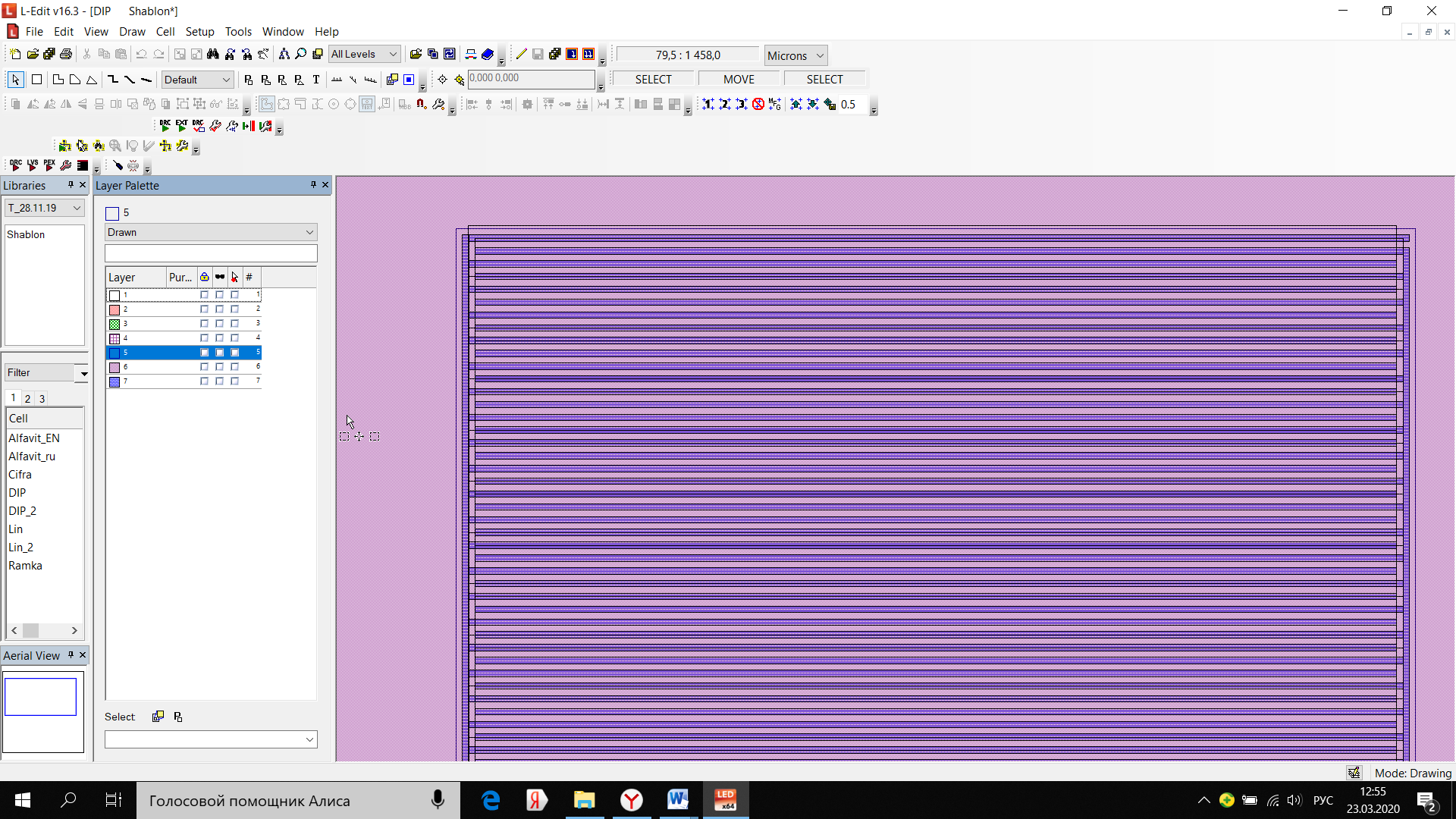 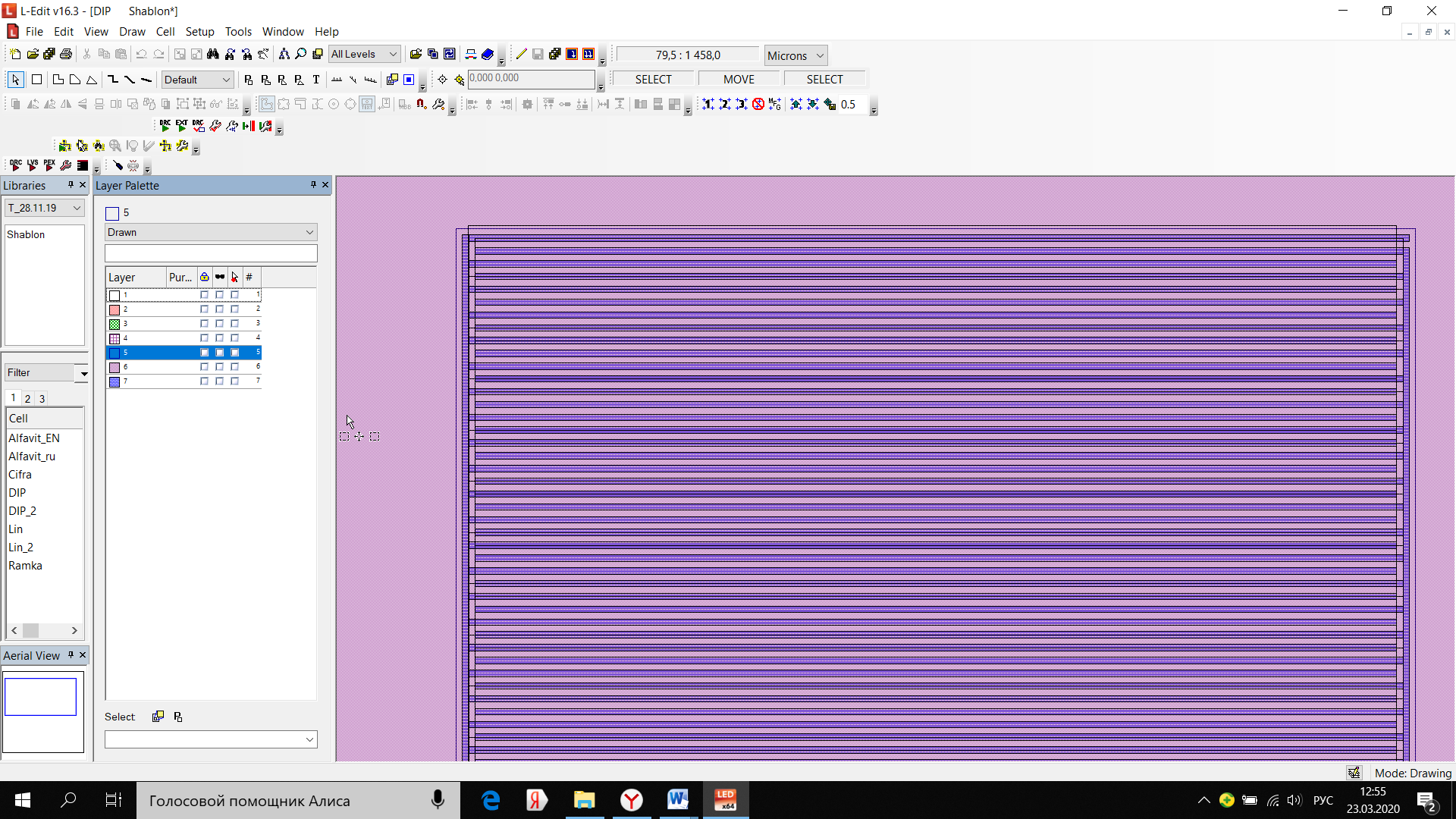 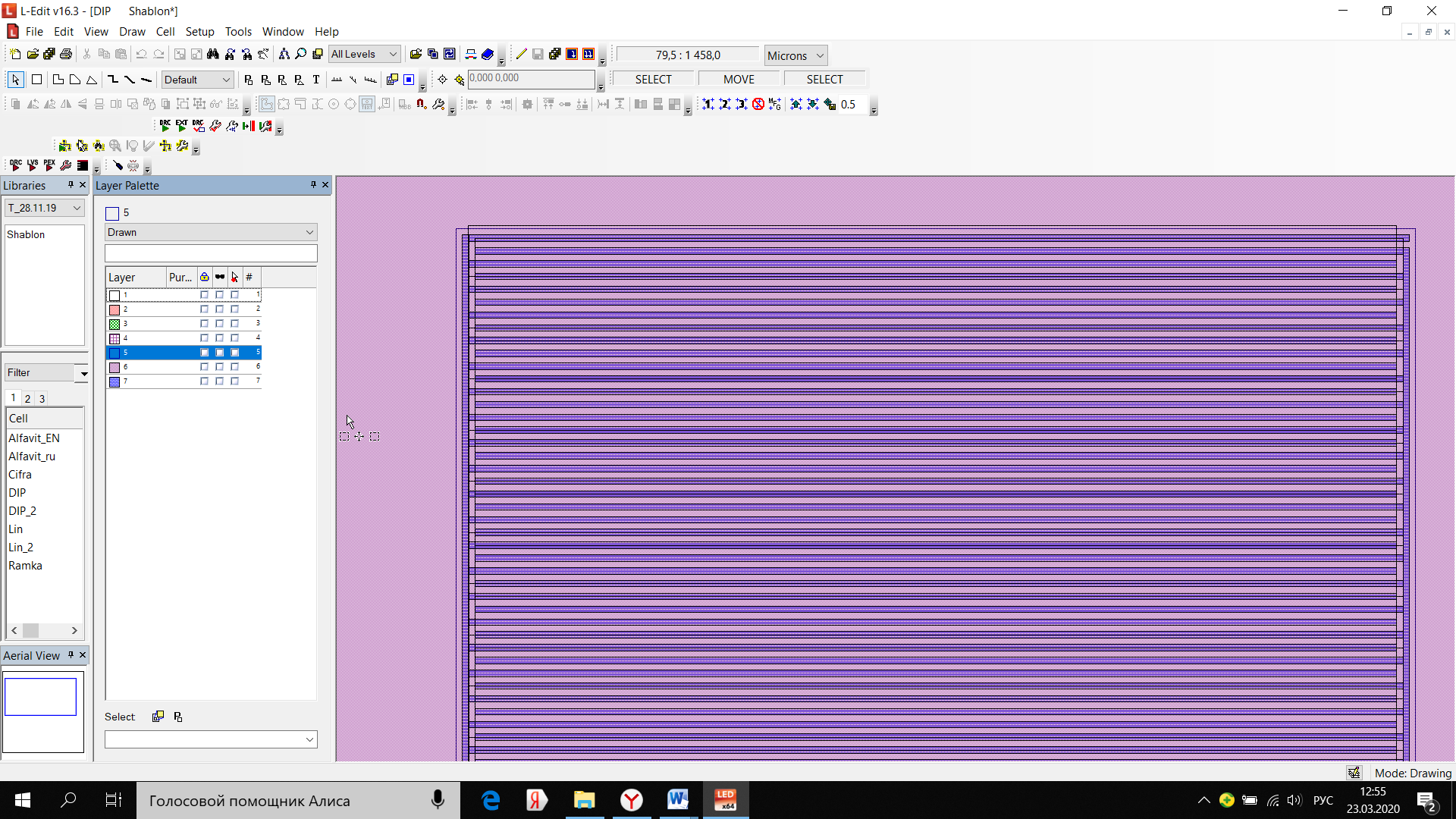 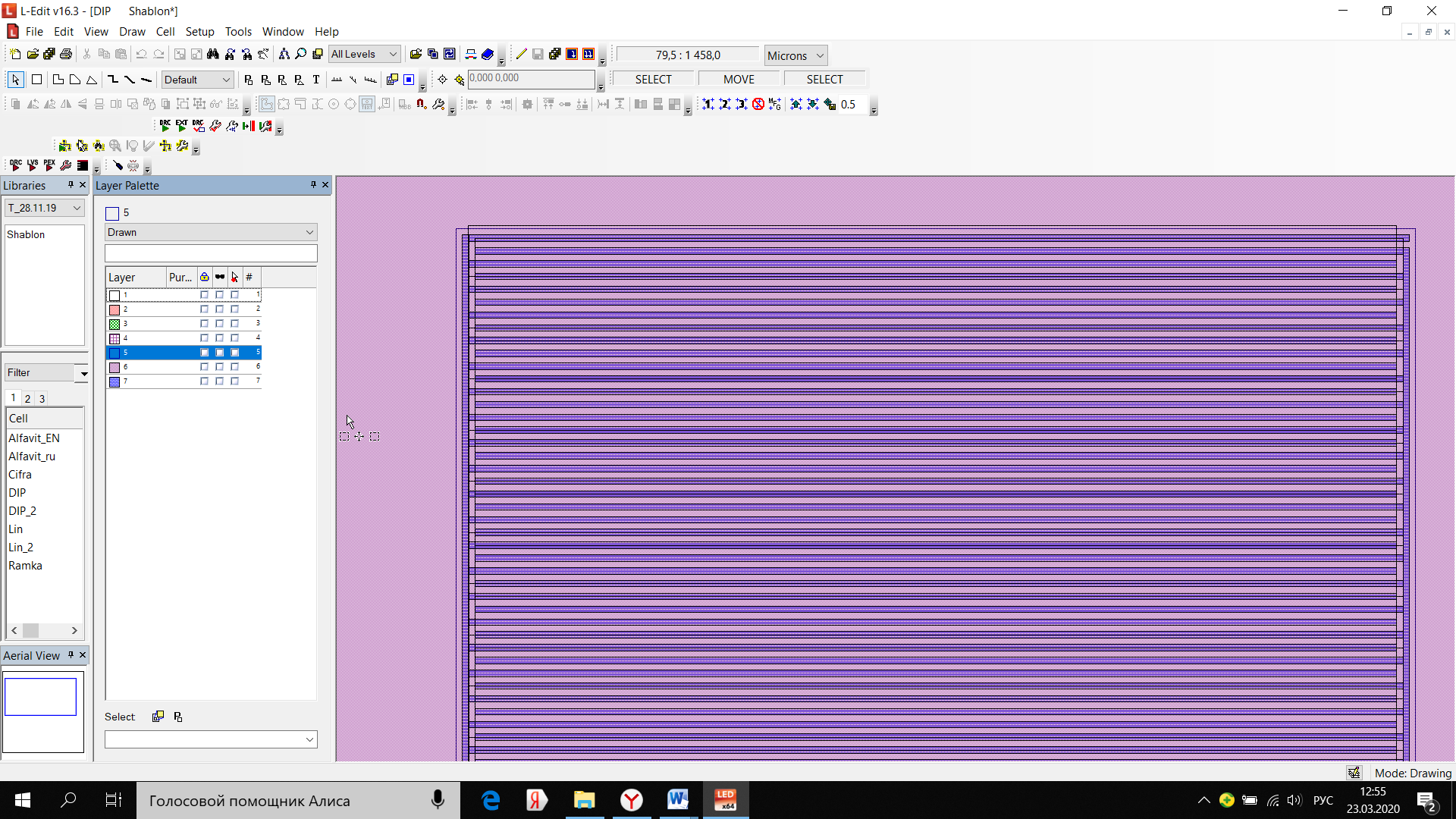 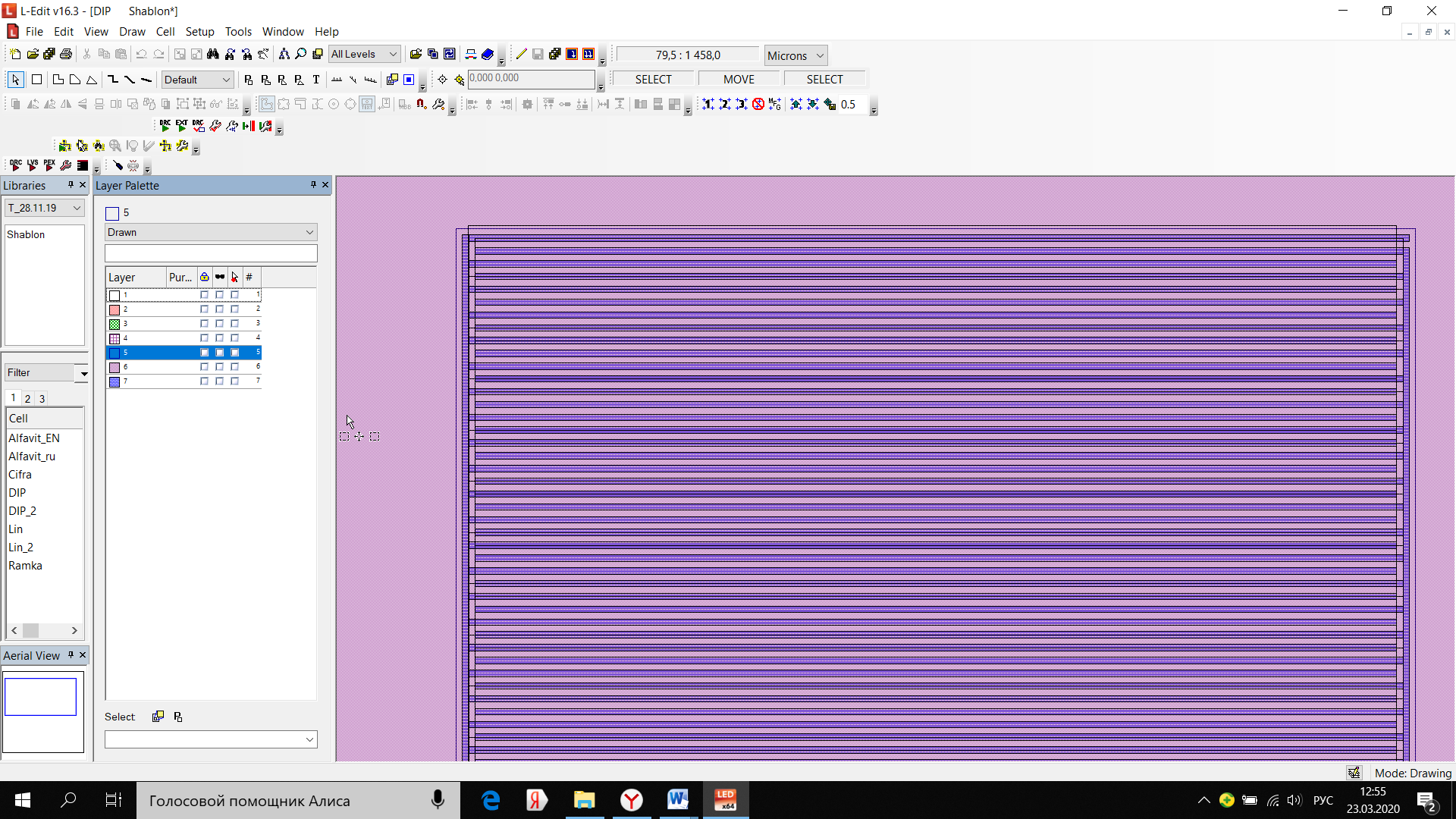 4
Основные этапы для создания топологии тестового элемента
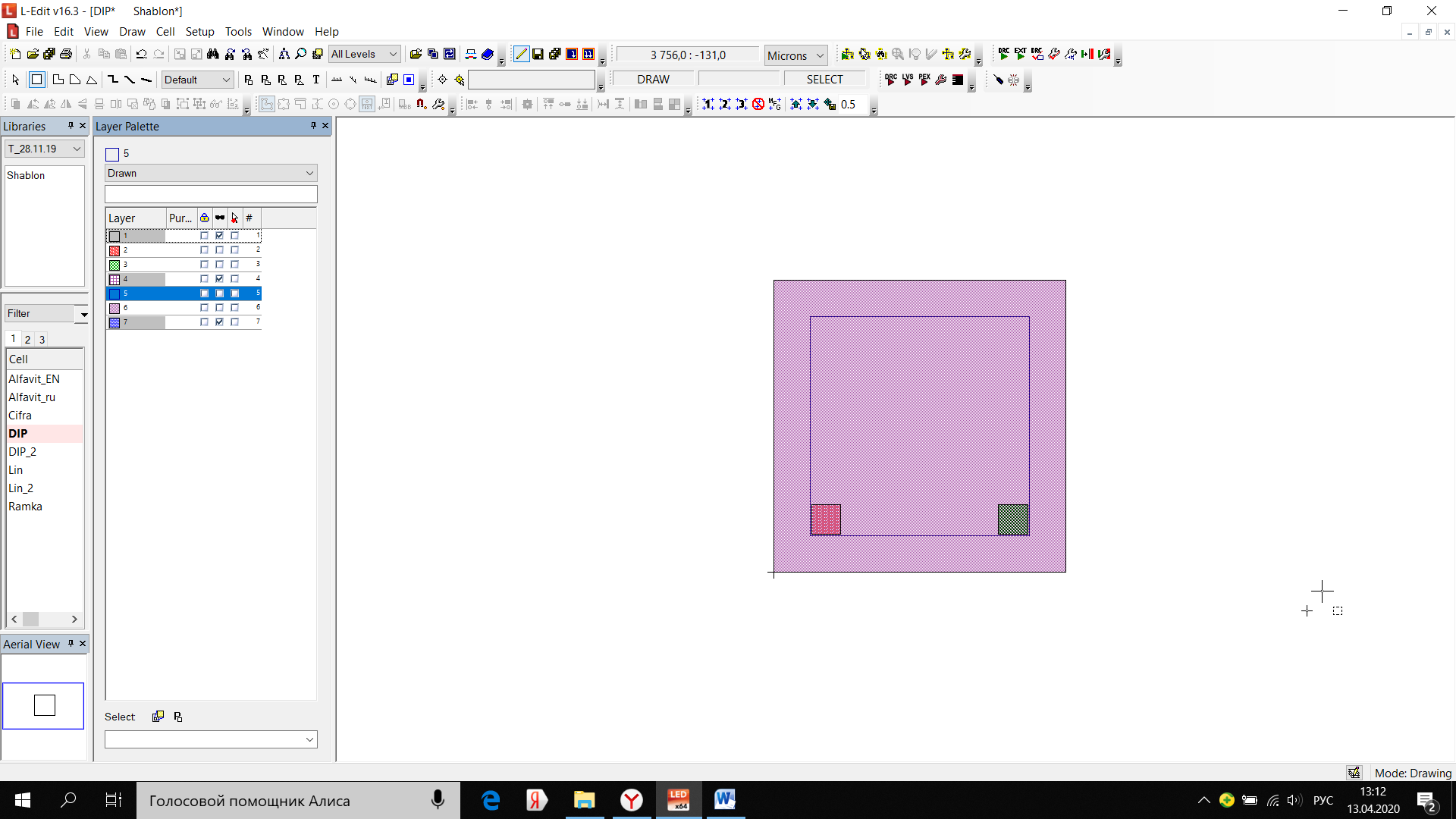 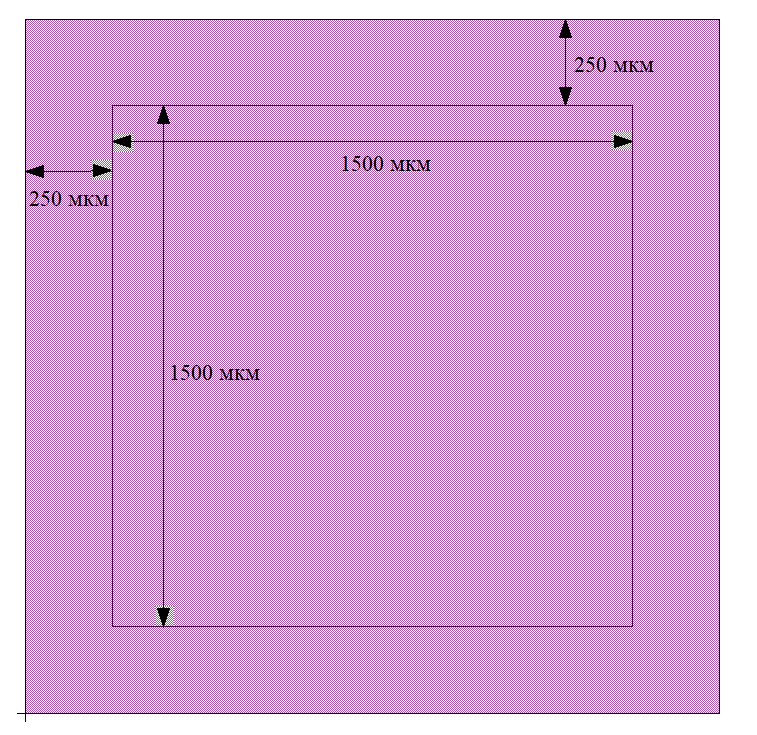 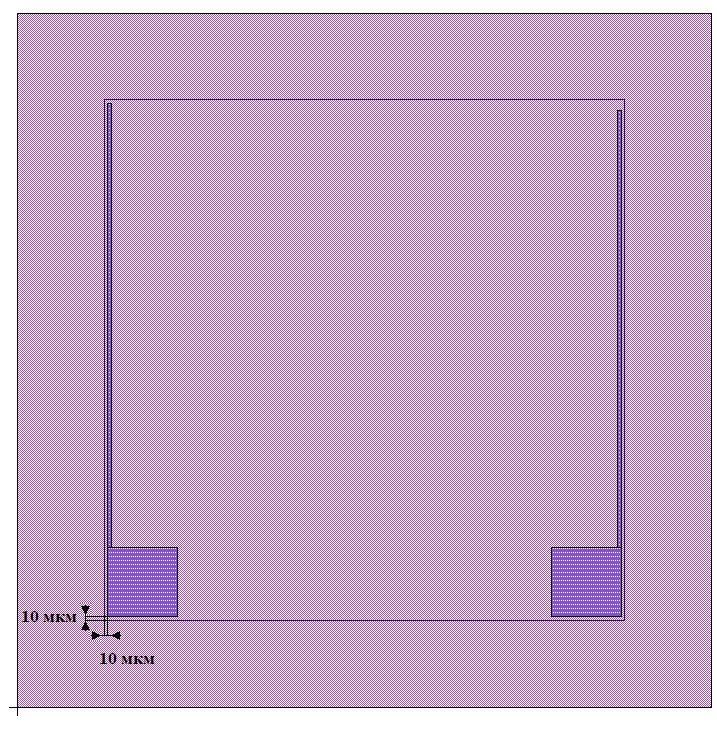 б
а
в
5
Основные этапы для создания топологии тестового элемента
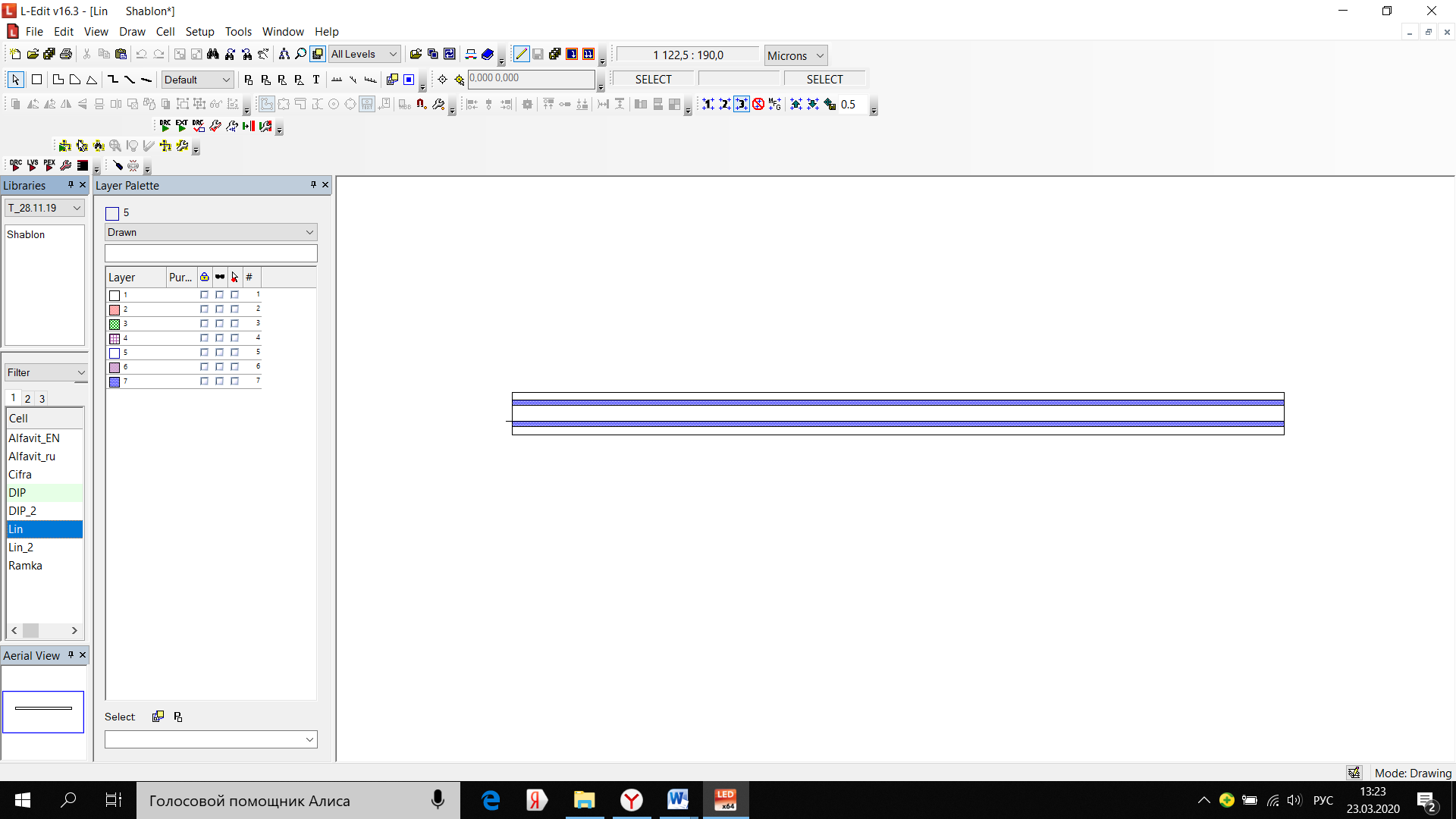 а
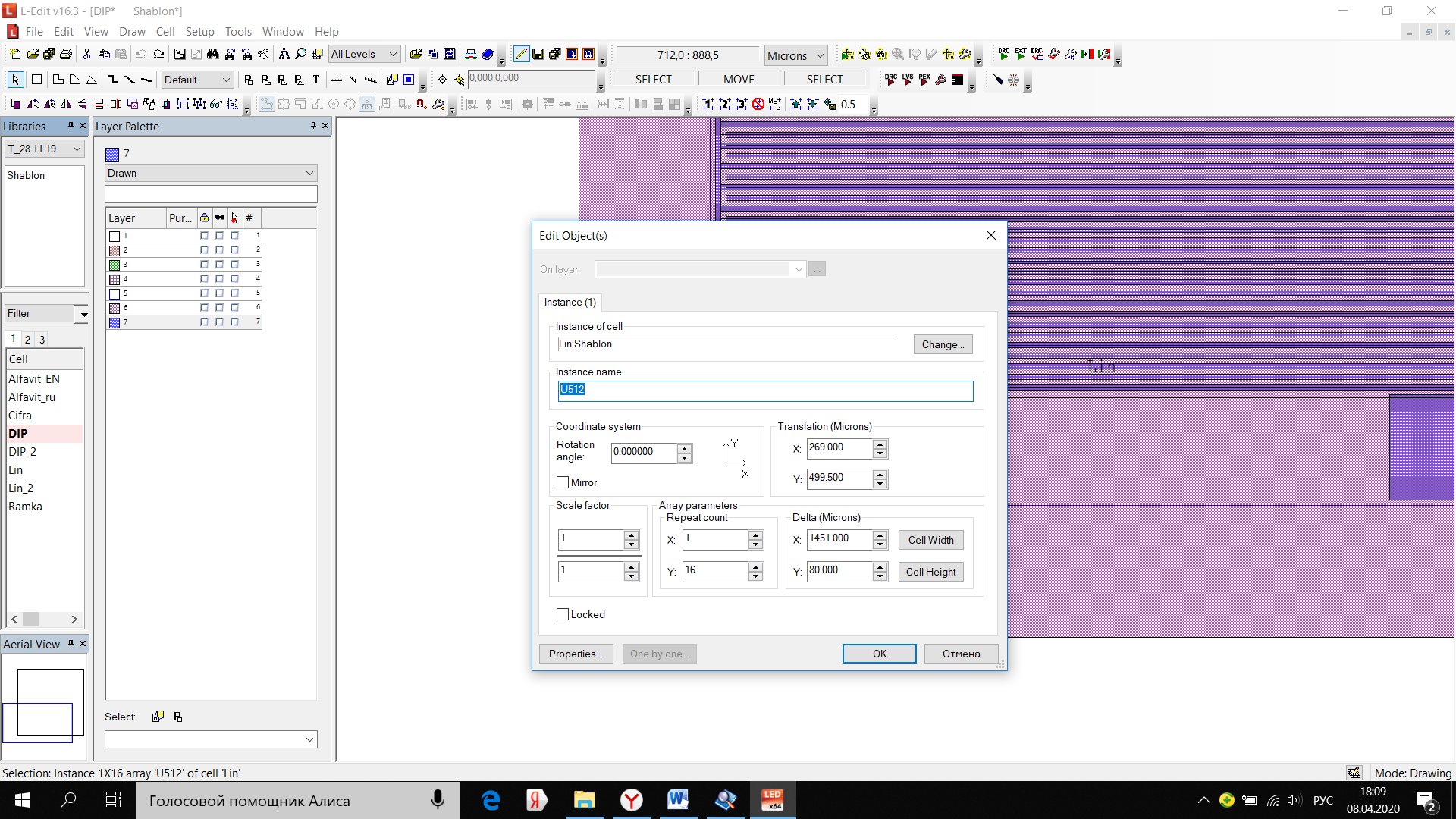 б
в
6
Спасибо за внимание!
7